Humanization of Robots: The Role of Group Membership
Presentation by Madeline Niichel
Purpose
Treatment of robots – sometimes like humans, sometimes not
Anthropomorphism: projecting human-like qualities onto an object
Assume inverse of dehumanization
Legal implications
How we protect animals vs. how we protect robots 
Practical Implications
Knowledge about treatment of robots will help us design them to better suit needs of society
Current study: group effects and treatment of robots
Background
Two dimensions of anthrop.: Human Uniqueness and Human Nature (Haslam, 2006) – a.k.a. Haslam’s dual model scale
Human Uniqueness—separates humans from animals (civility, refinement, rationality, morality & maturity)
Human Nature—separates humans from machines (intuition, agency, spontaneity, cognitive openness & emotional responsiveness)
Group belonging—members of out-groups considered less human (Haslam & Loughnan, 2014)
Spurred current study
Background
Background
Häring, Kuchenbrandt, & André (2014)
Two robots—in-group and out-group cooperation/competition
Positive evaluation of in-group robot, anthrop. stronger
Eyssel & Kuchenbrandt (2012)
Two conditions—German or Turkish (in- and out-group)
In-group judged more favorably, and anthrop. stronger 
Trovato et al. (2013)
Two robots introduced in Arabic and Japanese
Positive evaluation of in-group robot, anthrop. stronger
[Speaker Notes: There is evidence that they find group effects in human-robot interactions]
Research Question / Hypotheses
Group effects in human-robot interaction?
Agent’s robot qualities affect its “humanness” along mechanistic (H.N.) dimension
Group membership affects mostly animalistic (H.U.) dimension
Based on assumption anthrop. is inverse of dehumanization
Group effects in context of our study?
Expect to replicate above results
Method
2 x 2 Between-Subjects design
Participants
74 TTU students & staff, 51 Females, Mean Age: 23 years
Eight conditions
Students/robots from University of Texas/Texas Tech University
Always TTU student on one side
Randomly assigned to one of eight conditions
Set up Cyberball program to toss ball 30 times—10 of which go to human player (participant)
Method
Independent Variables
TTU vs. UT 
Student vs. Robot
Dependent Variables
Measures of HU and HN 
HNmanipulation-HNTTU student = HN Difference Score
HUmanipulation-HUTTU student = HU Difference Score
Individual Differences in Anthrop. Questionnaire (IDAQ) 
Perceived Awareness of Research Hypothesis (PARH)
Ball passes
Method
Testing
Informed consent and instructions
Initial questions regarding robots (IDAQ)
Likelihood to anthropomorphize
Participant plays Cyberball
Questions about other players, demographics & PARH
Debriefed and Dismissed
Method
Cyberball In Action
Expected Results
Results give insight into which dimensions are affected 
Expectation that group membership (TTU vs. UT) affects mostly the Human Uniqueness dimension (animalistic)
Based on dehumanization research (Haslam & Loughnan, 2014)
Also expect that Student vs. Robot manipulation affects mostly the Human Nature dimension (mechanistic)
Results
Using SPSS and the Qualtrics data, descriptive tests were run
2 x 2 Between-Subjects Design, univariate ANOVA for each dependent variable
Manipulations did not appear to work as expected
Results
Significance found in Individual Differences in Anthrop. Questionnaire (IDAQ)
Mean differences in scores
In comparison to other TTU student 
Unlike previous study, we found differences in IDAQ scores 
Those in both robot and UT manipulations were more likely to anthropomorphize
May explain why we got the results we did
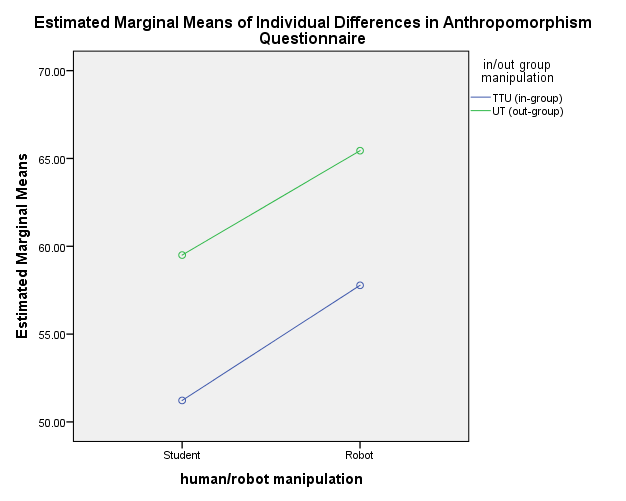 Conclusion
The data (to date) seems to suggest that there are minimal group effects
Participants in I.V. UT & robot group were predisposed to anthropomorphize more
See less of an effect when looking at H.U. and H.N. measures of anthropomorphism in D.V.
Randomization not sufficient
Need to control for individual differences in data analysis
Based on means, manipulations may have worked
Did not see differences in PARH scores, does not explain what happened with H.U. and H.N. scores
What Was Learned
Data collection & analysis is strenuous and tedious
Sometimes need to control for differences
Randomization was not sufficient
In future research—conduct some sort of matching procedure
Screen for IDAQ scores to account for this effect
Practical Importance
If the manipulations worked in this context: better able to leverage the literature about dehumanization 
Predictions about how people may interact with robots
Apply current group effects literature to humanoid robots
Overall, interactions with humanoid or human-like robots are better understood
Assistive, healthcare or companion robots
References
Eyssel, F., & Kuchenbrandt, D. (2012). Social categorization of social robots: anthropomorphism as a function of group 
	membership. British Journal of Social Psychology, 51, 742-731. DOI: 10.1111/j.2044-8309.2011.02082.x.
Häring, M., Kuchenbrandt, D., & André, E. (2014). Proceedings of the 2014 ACM/IEEE international conference: Would 
	you like to play with me? How robots’ group membership and task features influence human-robot interaction. 	DOI: 10.1145/2559636.2559673
Haslam, N. & Loughnan, S. 2014. Dehumanization and Infrahumanization. Annual 
	Review of Psychology, 65, 399-423.
Haslam, N. 2006. Dehumanization: An Integrative Review. Personality and Social
	 Psychology Review, 10, 252-264.
Trovato, G., Zecca, M., Sessa, S., Jamone, L., Ham, J., Hashimoto, K., & Takanishi, 
	A. (2013). Cross-cultural study on human-robot greeting interaction: acceptance and discomfort by Egyptians and 	Japanese. PALADYN Journal of Behavioral Robotics, 4, 83-93. DOI: 10.2478/pjbr-2013-0006 JBR
Acknowledgements
Special thanks to Dr. Keith Jones and his Graduate student Miriam Armstrong for allowing me to help them with this study, and for being patient with me as I learned and grew throughout this process. 
Also, thank you to Dr. Pat DeLucia and Dr. James Yang for organizing this REU program.

This material is based upon work supported by the National Science Foundation under Grant No. 1559393